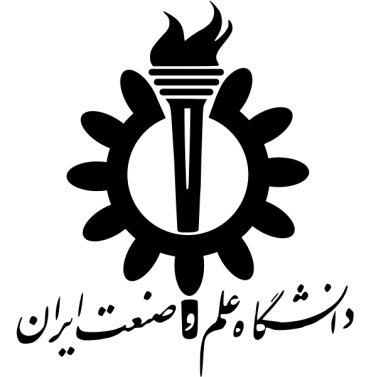 تجارب و رهيافتهائي از کارگروه همکاری های علمی و فناوري ایران و آلمانبا تأكيد بر دانشگاههاي صنعتي
ارائه: ‌احمد نامنی
کارشناس ارشد حوزه معاونت بین الملل دانشگاه علم و صنعت ایران
در اولین کارگروه همکاریهای علمی بین المللی ایران و سوئیس
دانشگاه صنعتی اصفهان- 1396/9/1
برخی از سوابق همکاری های دانشگاه با دانشگاهها و صنایع آلمان
انجام پروژه‌های متعدد در حوزه‌های حمل و نقل ریلی و طراحی توربین با شرکت زیمنس آلمان
شرکت در بخش دانشگاهی نمایشگاه‌های معتبر صنعتی در آلمان نظیر INOTRANS.
ارتباط با دانشگاه‌های فنی: برلین – آخن – درسدن
اعضای کارگروه
دانشگاه علم و صنعت ایران
دانشگاه صنعتی امیرکبیر
دانشگاه صنعتی شریف
دانشگاه شیراز
دانشگاه خوارزمی
دانشگاه دامغان
دانشگاه شهید باهنر کرمان
دانشگاه صنعتی و فناوری پیشرفته کرمان
دانشگاه ایلام
دانشگاه ارومیه
دانشگاه زنجان
دانشگاه بیرجند
دانشگاه ملایر
دانشگاه هنر اصفهان
دانشگاه جامع علمی کاربردی
دانشگاه فنی و حرفه‌ای
دانشگاه علوم کشاورزی و منابع طبیعی گرگان
دانشگاه زابل
دانشگاه شهرکرد
دانشگاه گیلان
پژوهشگاه بین‌المللی مهندسی زلزله و زلزله‌شناسی
موسسه پژوهشی علوم و فناوری رنگ و پوشش
موسسه پژوهش و برنامه ریزی آموزش عالی
مرکز تحقیقات نجوم و اختر فیزیک مراغه
مأموريت هاي بالقوه كارگروه ها
شناخت ساختار و اجزاي علم و فناوري كشور هدف
شناسائي ظرفيت هاي همكاري در در دو كشور
معرفي توانمندي ها و اولويت هاي علمي و فناورانه طرفين
بسترسازي و هماهنگي براي ايجاد نظام تعاملات علمي و فناورانه
نشستهای برگزار شده کارگروه
نشست اول: یکشنبه 5 شهریور 1396: دانشگاه علم و صنعت ایران
نشست دوم: چهارشنبه 26 مهر 1396 وزارت علوم، تحقیقات و فناوری (جلسه عمومی برای آشنایی با ساختار حمایت مالی  پژوهش در آلمان)
وب سایت اختصاصی ایجاد شده برای این کارگروه: http://itgdp.iust.ac.ir/
برخي از اقدامات انجام شده در سال جاري
برگزاری نشست‌های تخصصی در آکادمی بین الملل دانشگاه علم و صنعت ایران در خصوص همکاری های آکادمیک با کشور آلمان برای دانشجویان دکترا و اعضای هیات علمی دانشگاه‌ها
نشست پژوهش در کشور آلمان با همکاری دااد
نشست تخصصی آموزش و ارتباط با صنعت در دانشگاه‌های آلمان با همکاری اتحادیه دانشگاه آلمان. شرکت در اولین نشست کمیته مشترک علم و فناوری ایران و آلمان در بن.همکاری در تاسیس دفتر همکاریهای ایران و اتحادیه اورپا در بنبرنامه ریزی برای راه اندازی  میز ارتباط با آلمان در دفتر بن  برنامه ریزی برای اعزام نماینده مقیم در دفتر بنهمکاری در اجرای برنامه همتایابی علمی موسسه لایپنتز در بن آلمان برگزاری کارگاه تخصصی حمایت مالی از پروژه های علمی مشترک ایران و آلمان در وزارت علوم، ‌تحقیقات و فناوریبرگزاری نشست تخصصی نمایندگان ایران  و آلمان در دانشگاه علم و صنعت ایران در خصوص و نحوه حمایت از پروژه های مشترکبرنامه ریزی و هماهنگی با طرف آلمانی برای برگزاری روز علم ایران و آلمان
برخی از برنامه های جاری و میان مدت
به روزآوری اولویت‌های پژوهشی قابل انجام با هر یک از دانشگاه‌های مطرح آلمان
ایجاد سامانه مشاوره در زمینه راه‌کارهای ایجاد ارتباط اعضای هیات علمی با دانشگاه های کشور آلمان
اطلاع رسانی فرصت‌های آموزشی و پژوهشی در همکاری علمی با آلمان به جامعه دانشگاهی ایران از طریق وب سایت
ایجاد سامانه همتایابی علمی بین پژوهشگران و اساتید ایرانی و آلمانی
ایجاد بانک اطلاعاتی همکاری دانشگاه‌های ایران و آلمان، زمینه‌های مورد پیشنهاد از هر دو کشور 
تهیه فهرست حوزه‌ها و زمینه‌های همکاری دانشگاه‌های ایران و آلمان اعلام شده توسط نمایندگان دانشگاه‌های عضو کارگروه
برخی از برنامه بلند مدت (تا پایان برنامه ششم توسعه)
تنظیم تقویم رخدادهای علمی ایران و آلمان و تعیین برنامه سفر به دانشگاههای ممتاز و علاقمند به همکاری مشترک
تنظیم برنامه‌های حمایت‌های مالی از بنیادها و انجمن‌های علمی دو کشور برای انجام پژوهش‌های در سطح عالی و ممتاز
ایجاد شبکه مراکز نوآوری و کارآفرینی بین دو کشور با همکاری مراکز همتا در در دانشگاه های مطرح آلمان
پذیرش دانشجوی ارشد و دکتری با جلب حمایت مالی آلمان
پذیرش دانشجویان دکتری از آلمان برای دوره‌های فرصت مطالعاتی
افزایش تعداد اعضای هیات علمی برای گذراندن دوره‌های فرصت مطالعاتی کوتاه مدت و بلند مدت در آلمان
انجام رساله های دکتری و پایان نامه‌های ارشد مشترک
افزایش تعداد مقالات مشترک با دانشگاه‌های مطرح آلمان
افزایش پروژه های تحقیقاتی مشترک با دانشگاه‌های مطرح آلمان
برنامه روز علم ایران و آلمان
هفته اول اسفند ماه
با حضور:
حدود  50 نفر از اساتید برجسته و مسئولان داشگاههای آلمان 
نمایندگان محترم دانشگاههای عضو کارگروه 
مسئولان بلند پایه کشوری و وزارت عتف
در سالهای بعد به صورت تناوبی در آلمان و ایران برگزار می شود.
جمع بندي
ضرورت توجه به توسعه همكاري هاي علمي و فناوري (و نه تنها توسعه همكاري هاي علمي) 
ضرورت هدفمند بودن تعاملات علمي و فناوري در سطح عملياتي
ضرورت بهره گيري از مدل هاي عملياتي براي هدفمند شدن تعاملات علمي
مدل هاي مربعي 2x2: يكي از انواع مدل هاي عملياتي براي مراودات علمي بين المللي- به معنای ارتباط مربعی دو دانشگاه (از دو کشور) و دو صنعت (از دو کشور)
با سپاس از توجه شما